Next 3 Lessons we will look at 4 “God exists because….” theories
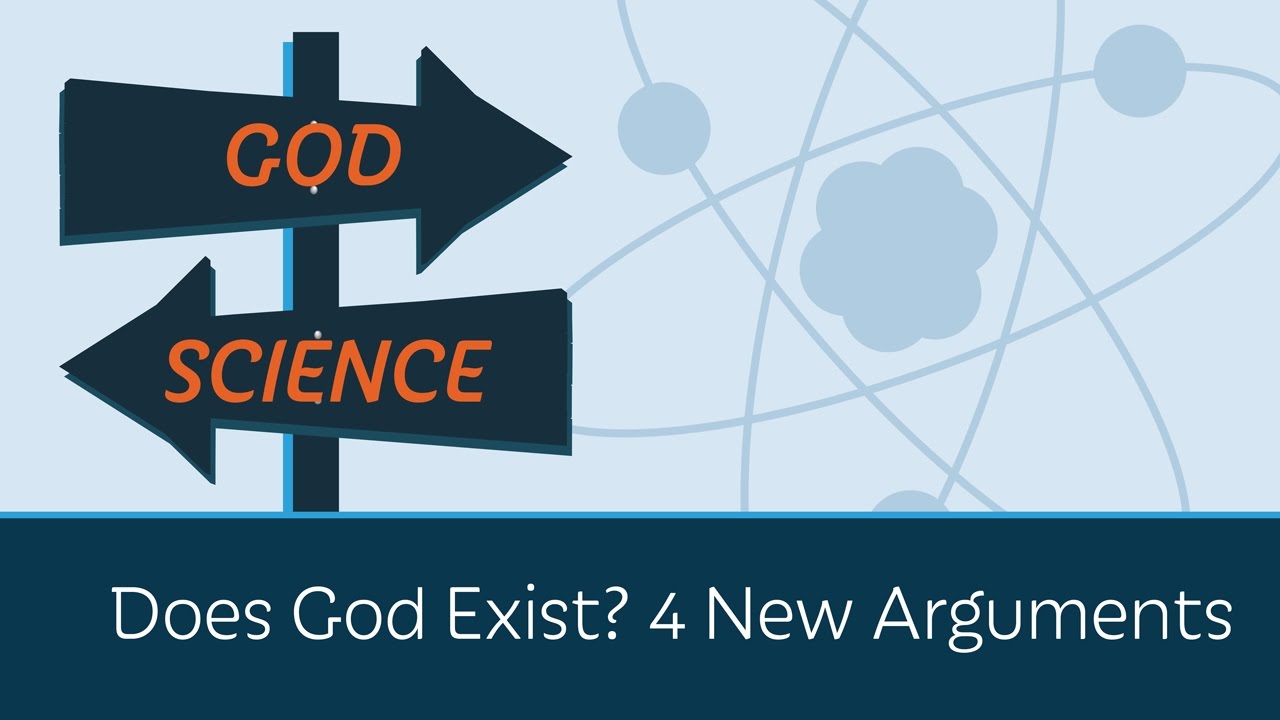 We will then look at what philosophers have to say against these statements
You will create an argument to explain and defend one theory as the most important 
Your assessment will take the form of a debate….
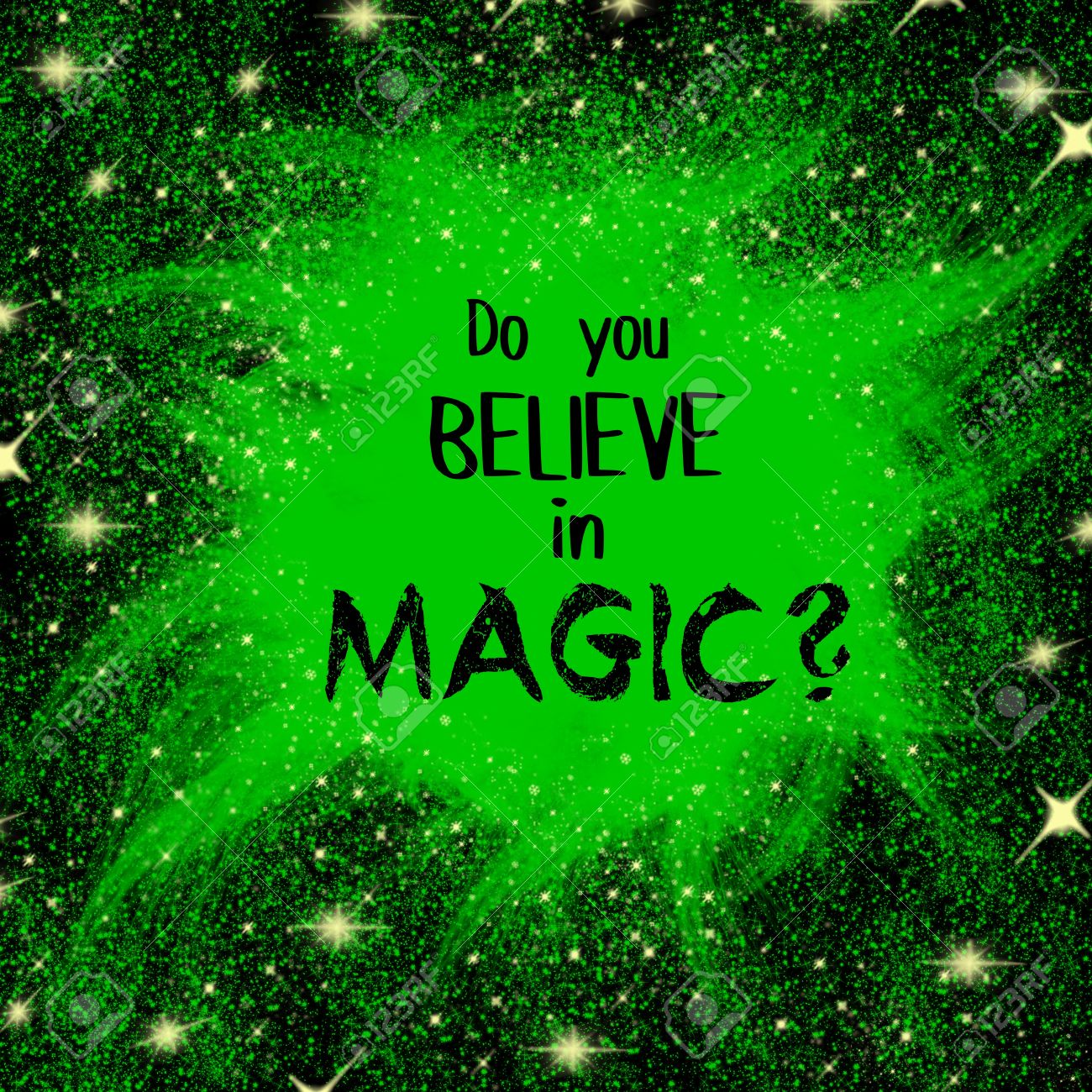 [Speaker Notes: Open Hyperlink]
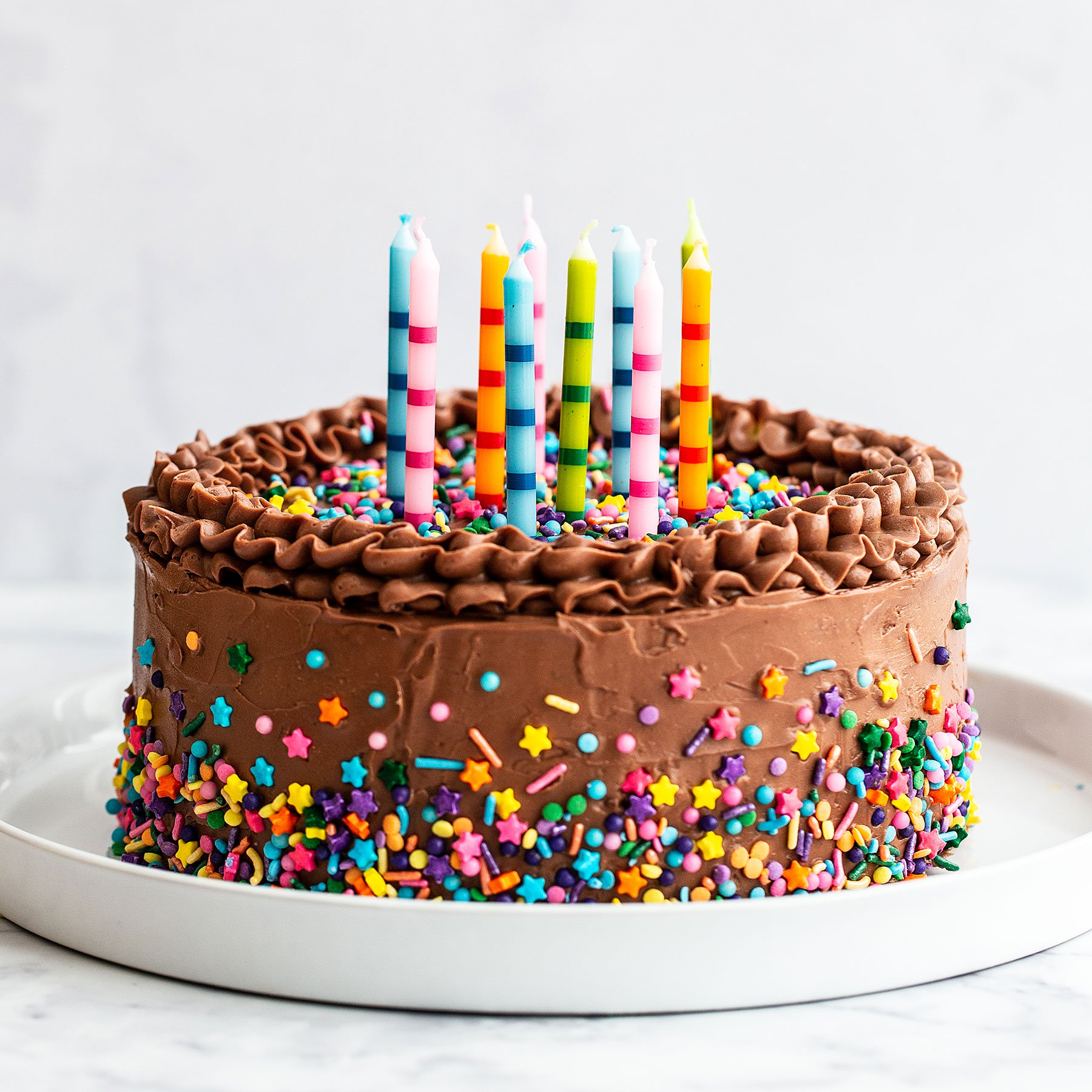 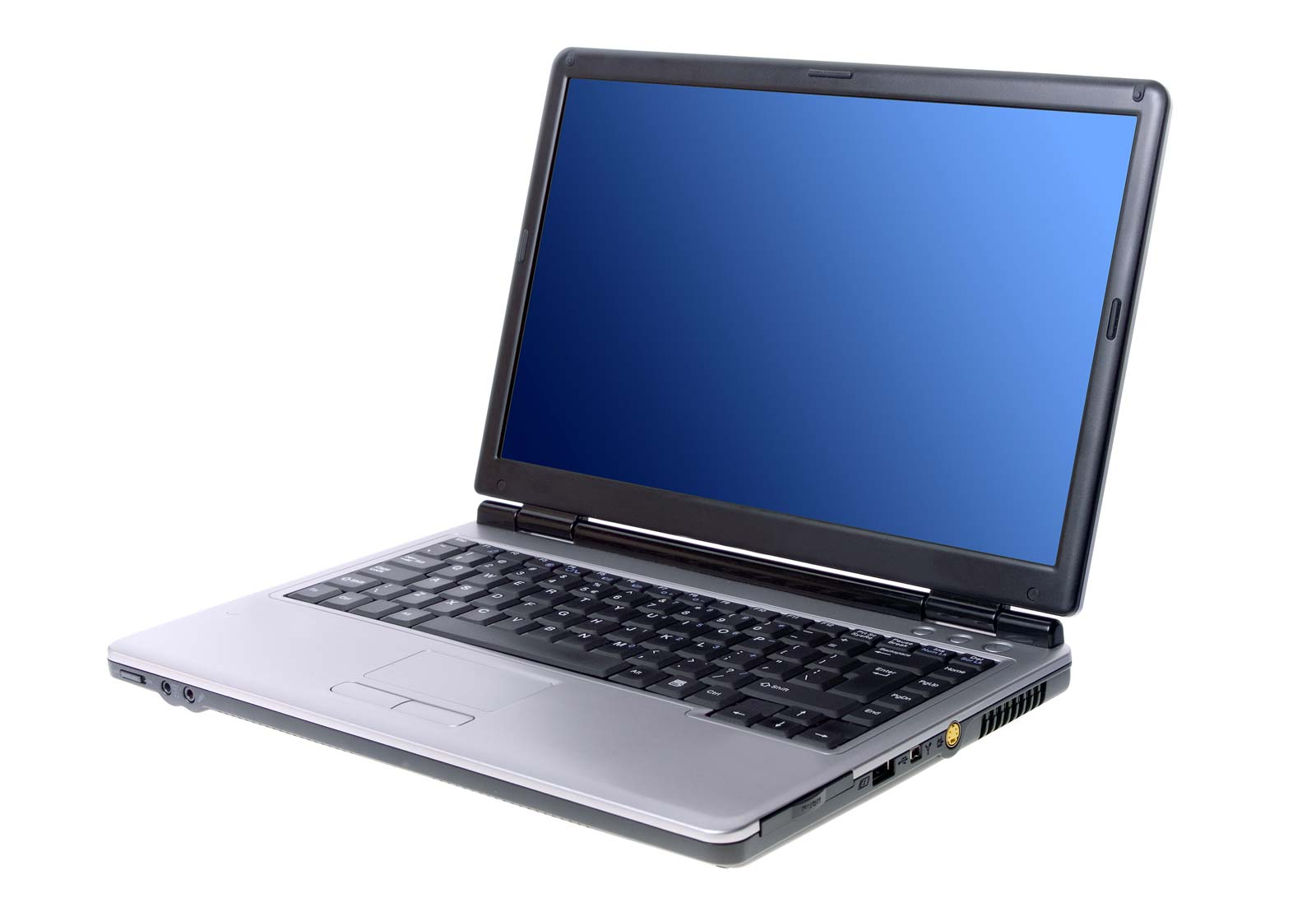 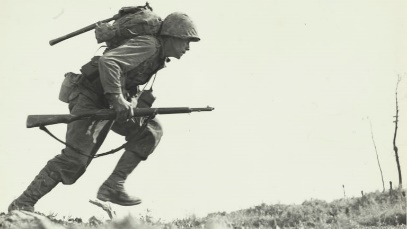 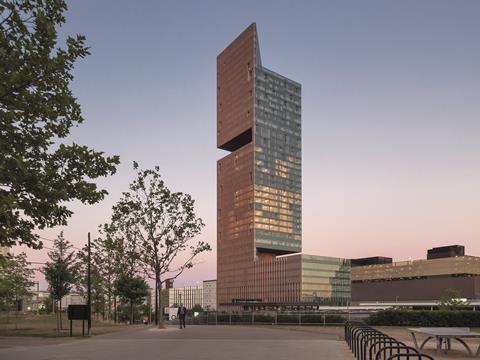 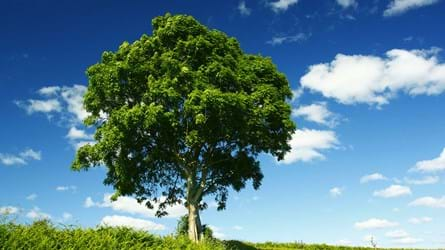 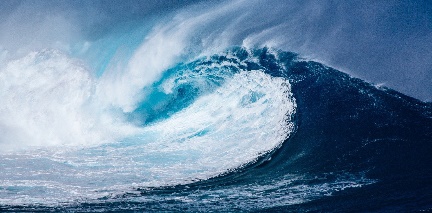 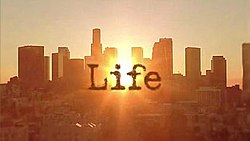 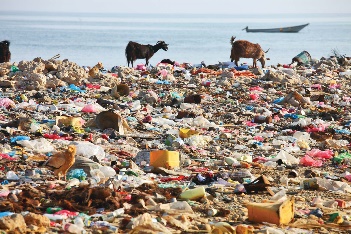 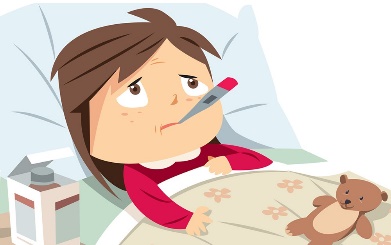 What do you think to this statement?
“God exists, because if He didn’t, there would be no universe at all. How do you get something from nothing?”
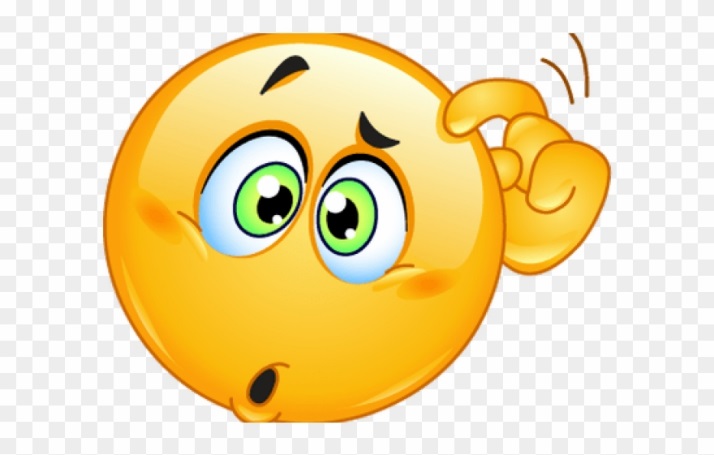 [Speaker Notes: TPS- write in booklet]
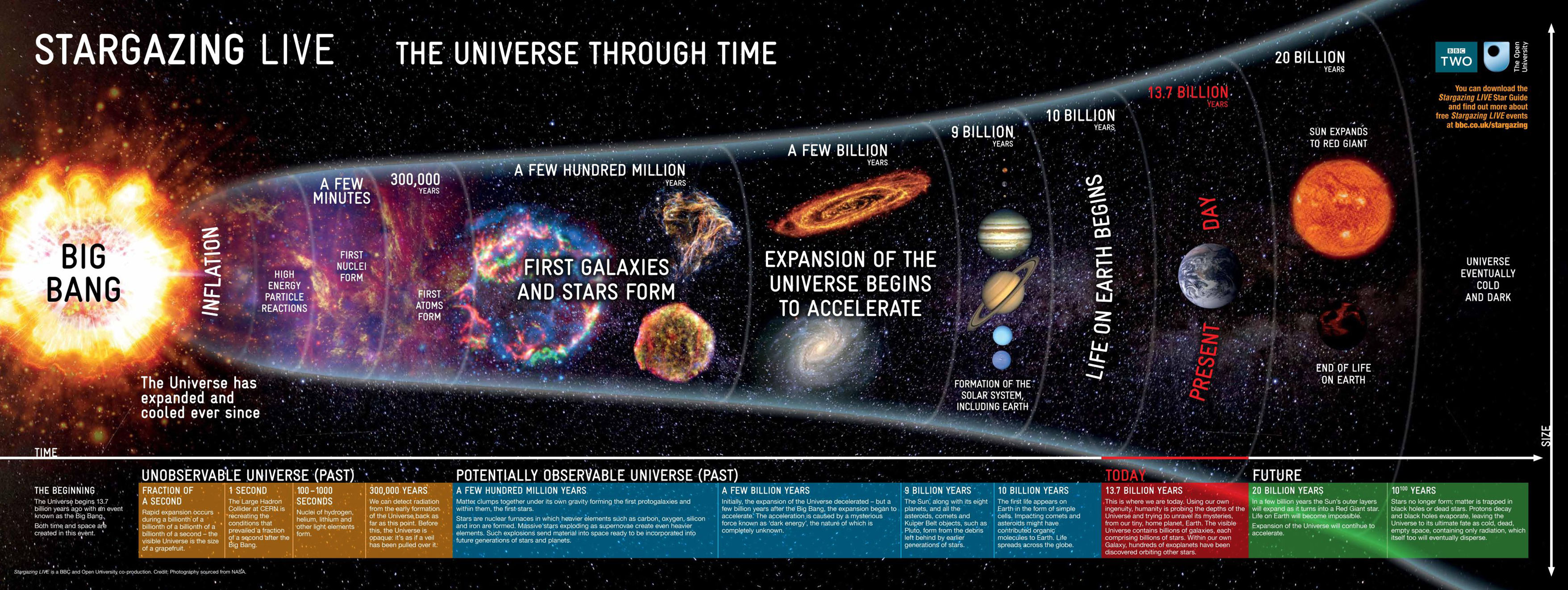 https://www.youtube.com/watch?v=8Are9dDbW24&safe=active
[Speaker Notes: Video 1 https://www.youtube.com/watch?v=8Are9dDbW24&safe=active]
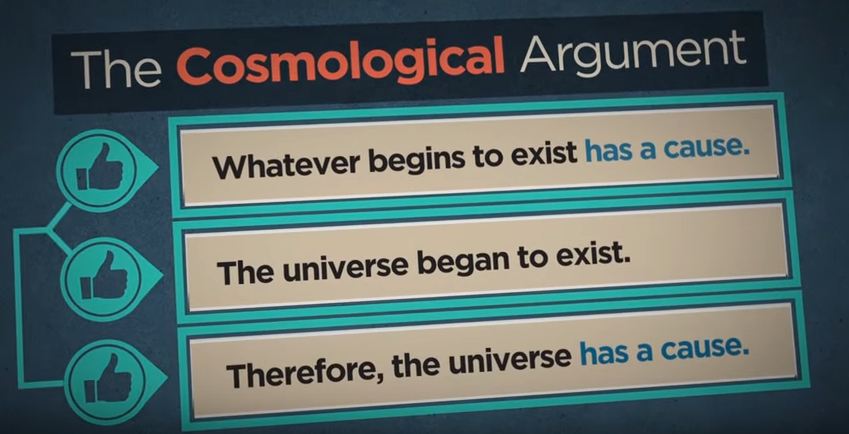 Task – Fill in Gaps activity for why God doesn’t need to exist to explain the universe!
https://www.youtube.com/watch?v=6CulBuMCLg0&safe=active
[Speaker Notes: Video 3: https://www.youtube.com/watch?v=6CulBuMCLg0&safe=active]
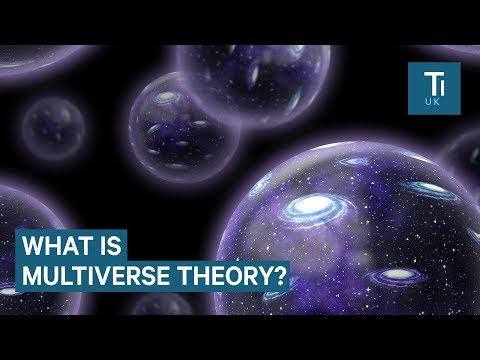 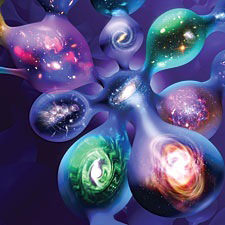 Task – Fill in Gaps activity for why God doesn’t need to exist to explain the universe!
Eternal Universe https://www.youtube.com/watch?v=q3MWRvLndzs&feature=youtu.be
[Speaker Notes: Video 2: Then fill in part 1 of the gap activity worksheet]
Write your overall opinion in your booklet?
“God exists, because if He didn’t, there would be no universe at all. How do you get something from nothing?”
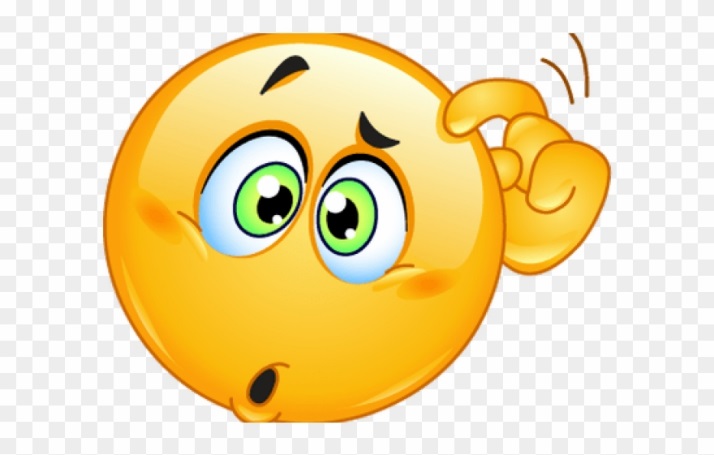 Homework: Preparation for assessment debate.
Task 1
“Complete the guided reading” by
A. Reading the text
B. Left hand side create a subtitle for each paragraph.
C. Right hand side summarise key points

Task 2:
Watch the YouTube clips showing how powerful religious experiences could be,
Explain which you tube clip is the most convincing that there is a God and explain why.
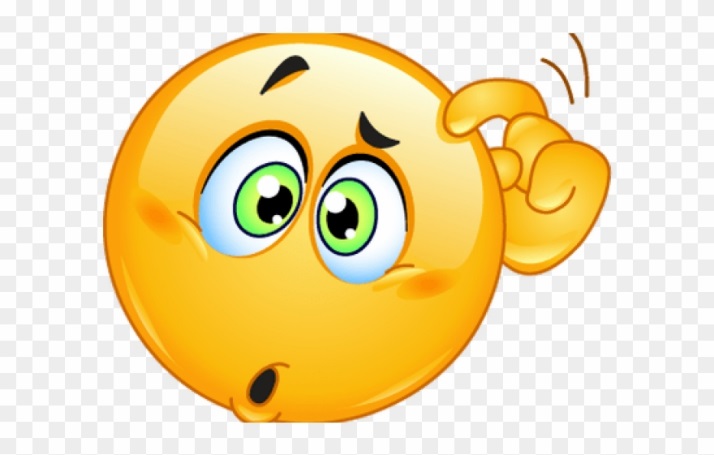 Scholars you might want to use for debates!